ALFA NEW LIFE INTERNATIONAL
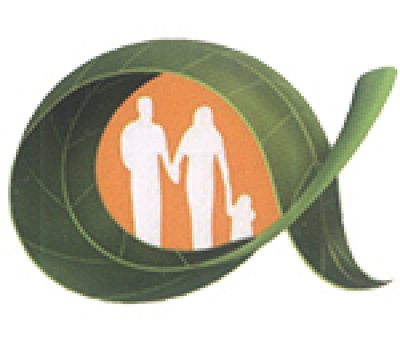 Presentación de Negocio a próximos Empresarios Independientes y consumidores con descuento.
L.E.F. ANDRES MUJICA NIÑO

EIA 69208
Ponente de Acondicionamiento Físico.
Certificaciones CONADE, SICCED, ENED, ITESM MTY, FMVB y FIVB.
Entrenador Deportivo de selecciones Estatales.
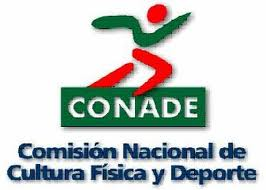 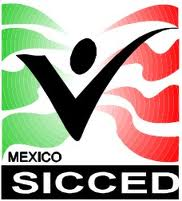 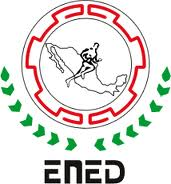 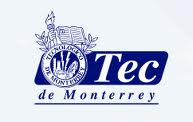 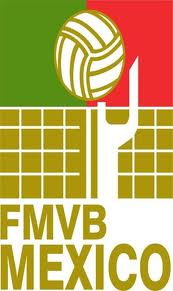 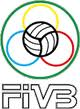 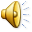 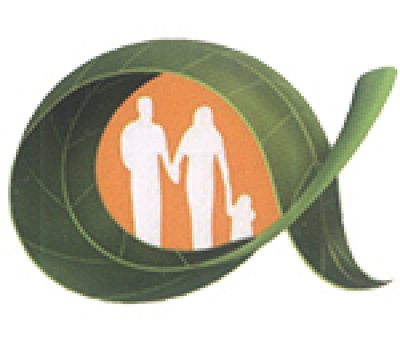 TENDENCIAS DEL SIGLO XXI
Industria del Bienestar.


Internet.


Trabajo en casa.
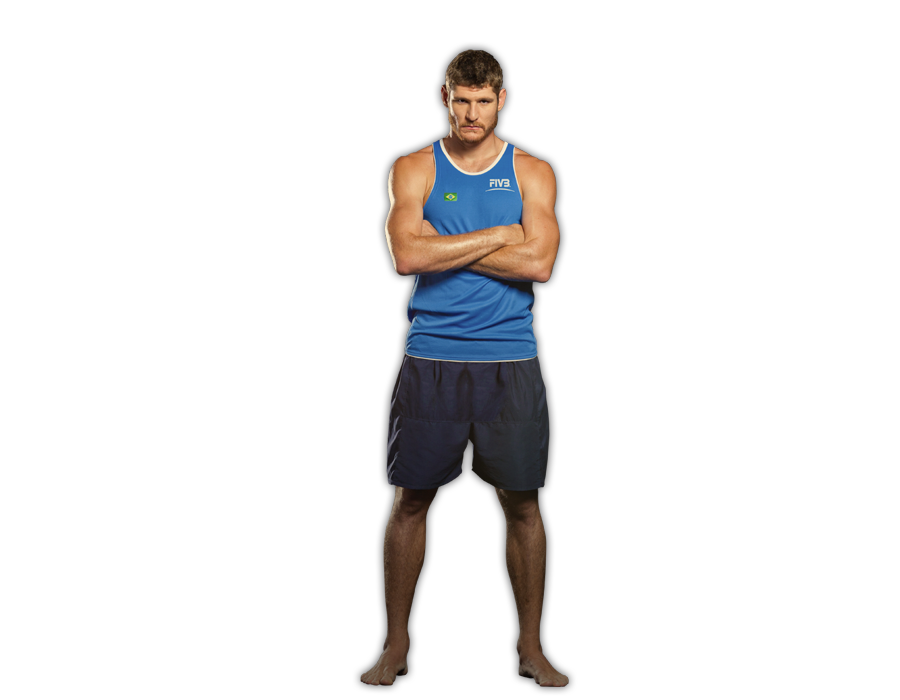 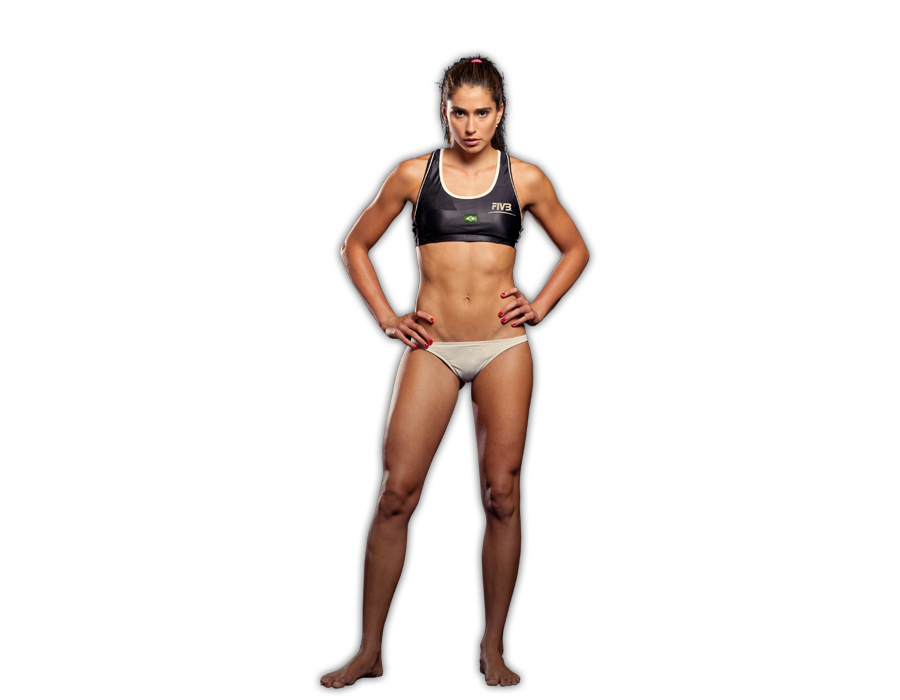 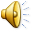 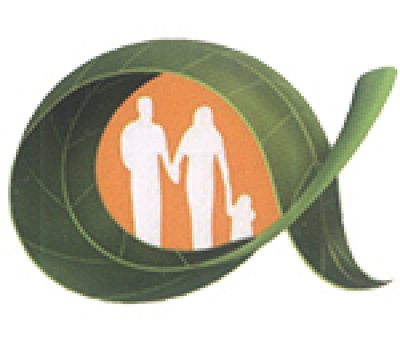 BIENESTAR
Verse bien y sentirse saludable.
Tener energía y vitalidad.
Retardar efectos del envejecimiento.
Control y mantenimiento de peso.
Vivir de forma saludable.
Mejorar tu calidad de vida.
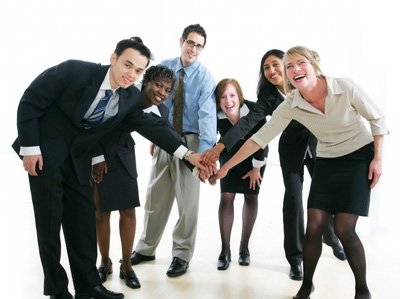 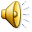 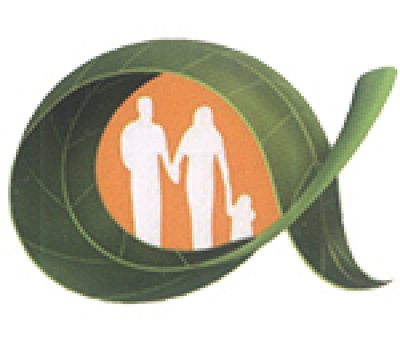 OBESIDAD
Crecimiento porcentual día a día de la obesidad y obesidad infantil.
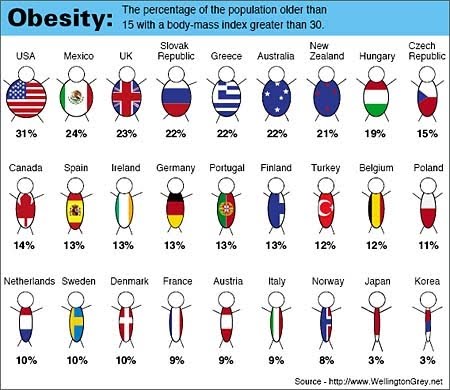 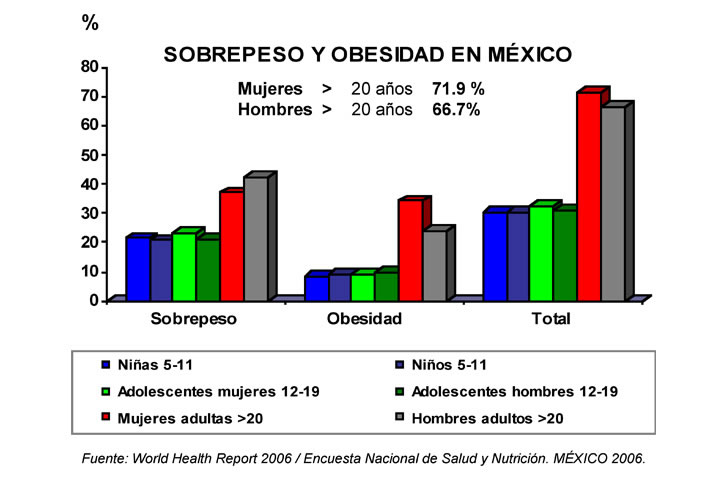 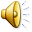 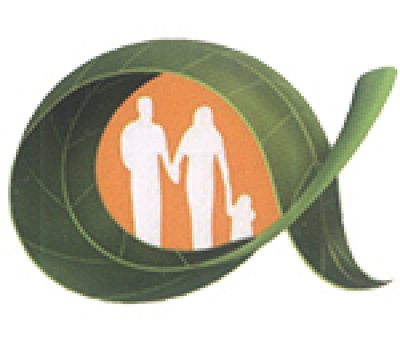 CAUSAS
Ritmo de vida cambiante y acelerado.
Aumenta el sedentarismo por tecnología.
Pausas de comida y descanso son cada vez menores.
Aumenta el consumo de comida rápida e industrializada.
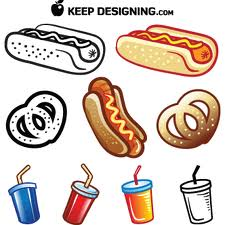 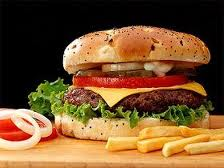 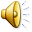 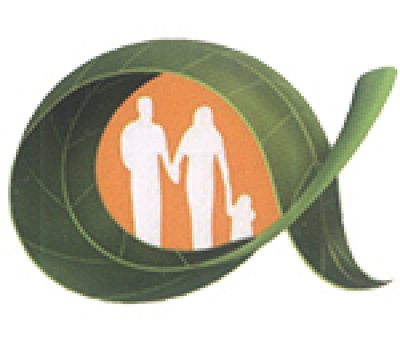 ALFA NEW LIFE INTERNATIONAL
Empresa 100% mexicana con altos niveles de calidad.

El mejor sistema de ganancias para sus empresarios independientes alfa.

Productos de alta calidad a un bajo costo, completamente naturales.

Respaldo de científicos reconocidos.
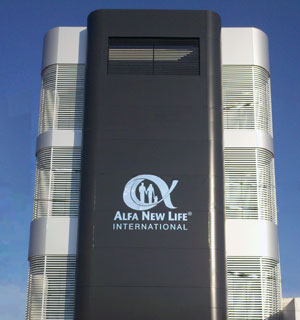 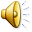 LANZAMIENTO  OFICIAL  DE
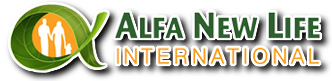 14 DE SEPTIEMBRE 2007 EN LA CD. DE TEPIC NAYARIT
inicio CON 11 PRODUCTOS  Hoy 40 PDCTOS
UNA EMPRESA 100% MEXICANA
NUESTROS VALORES
VERDAD
HONESTIDAD
RESPETO
LEALTAD
AMOR
JUSTICIA
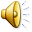 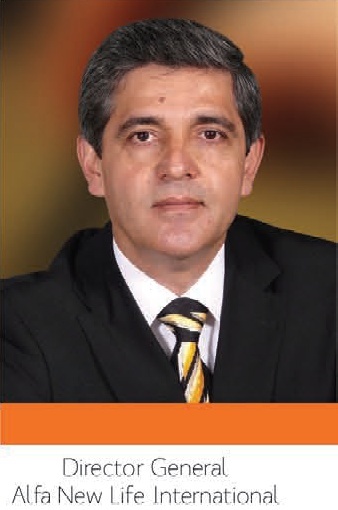 MAS DE 20 AÑOS DE
EXPERIENCIA EN REDES DE MERCADEO
VISION
Familias felices,
integradas,sanas y con libertad financiera.
Ing.Jaudiel Ocampo Ceceña
Director General de
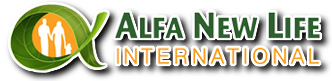 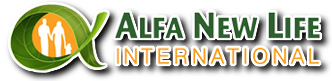 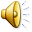 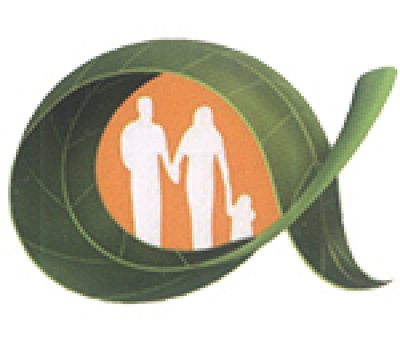 PRODUCTOS
Los productos Alfa te ayudaran a verte bien, sentirte saludable y mejorar tu calidad de vida a través de una mejor nutrición.
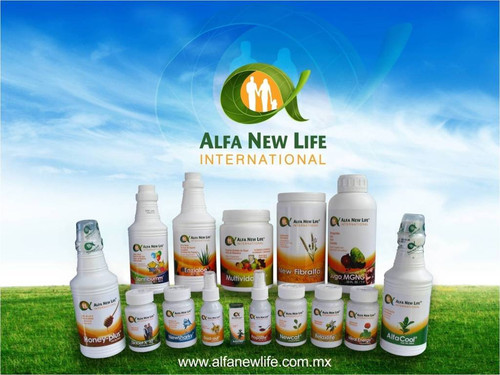 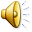 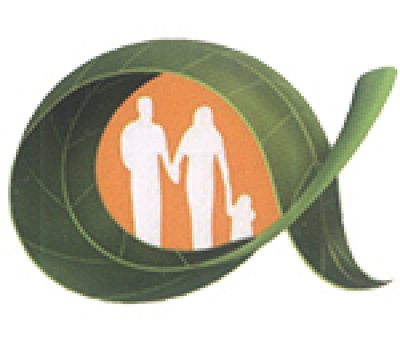 EXPANSION
Debido al crecimiento en aumento de la empresa, se necesitan personas que deseen incrementar sus ingresos radicalmente y lograr su libertad financiera.
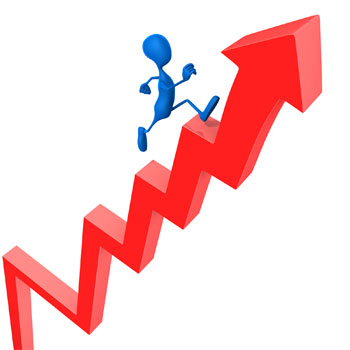 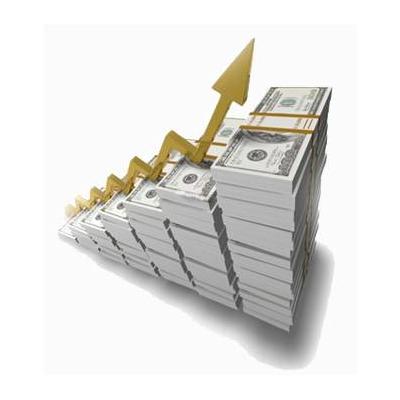 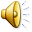 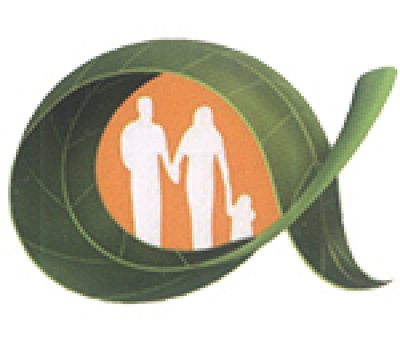 SE UN EMPRESARIO
Negocio propio.
Sin jefes ni horarios.
No precisas conocimientos previos ni edad determinada.
Incrementaras tus ingresos tanto como te lo propongas.
Podrás realizar tu libertad financiera.
Realiza tus sueños.
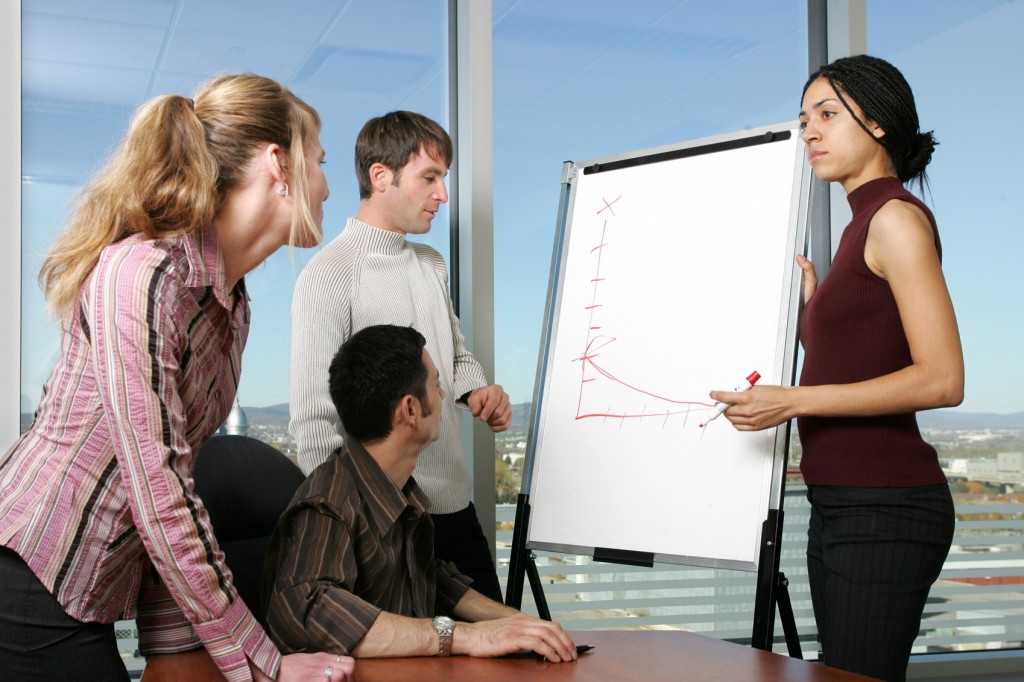 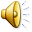 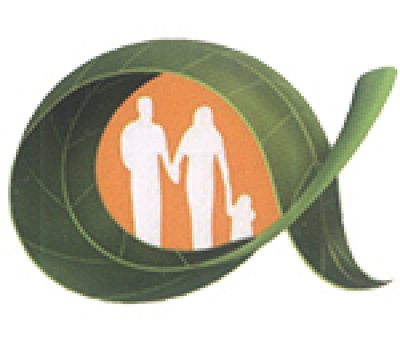 PLAN DE MERCADEO TRADICIONAL
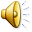 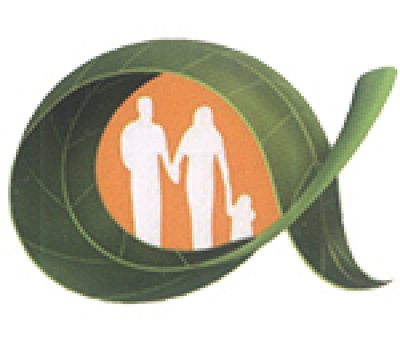 PLAN MERCADEO ALFA
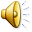 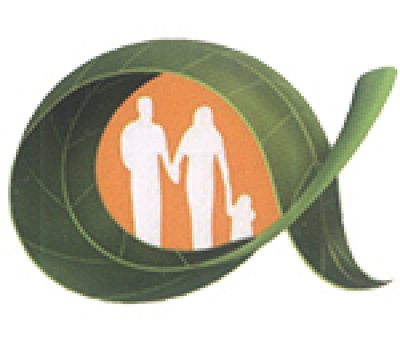 MEJOR DESCUENTO A EMPRESARIOS Y CONSUMIDORES REGISTRADOS
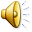 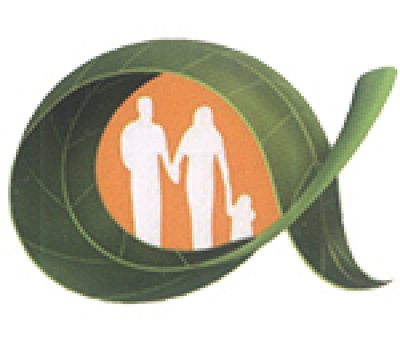 MEJOR MULTINIVEL EN REDES
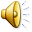 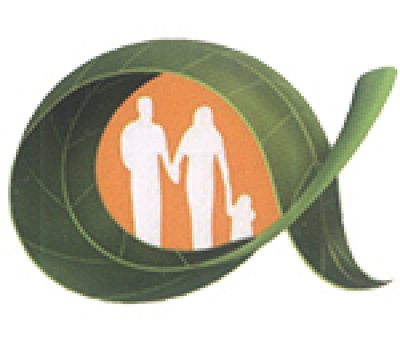 SISTEMA GANAR GANAR ALFA
66% PP por recomendación de producto.
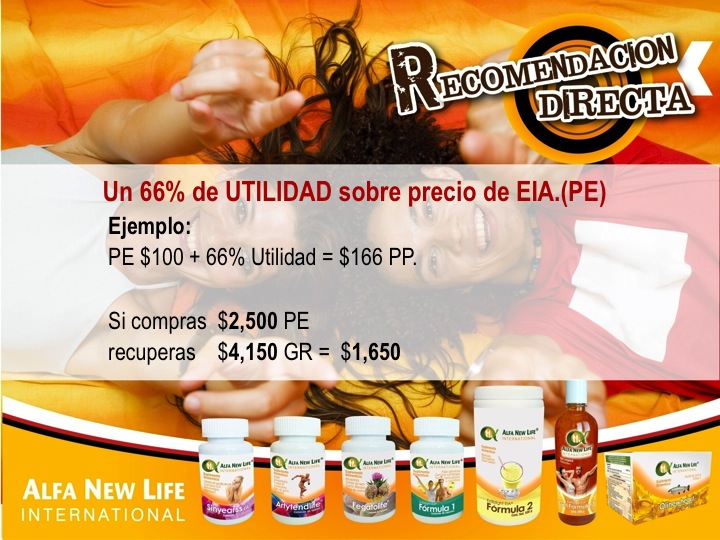 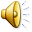 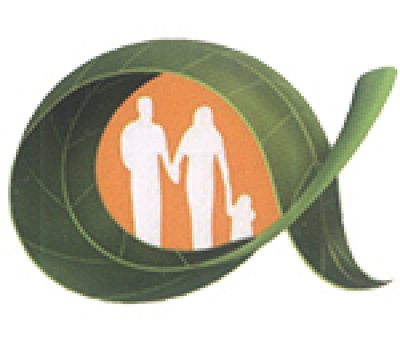 SISTEMA GANAR GANAR ALFA
20% de tu línea de frontales (F).
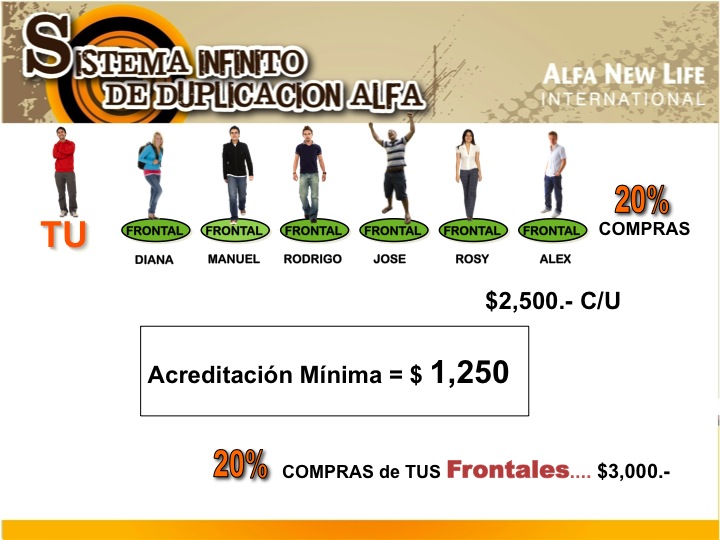 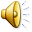 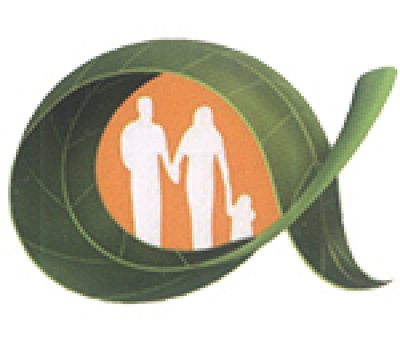 SISTEMA GANAR GANAR ALFA
15% de los frontales de tu frontal cimiento (FC).
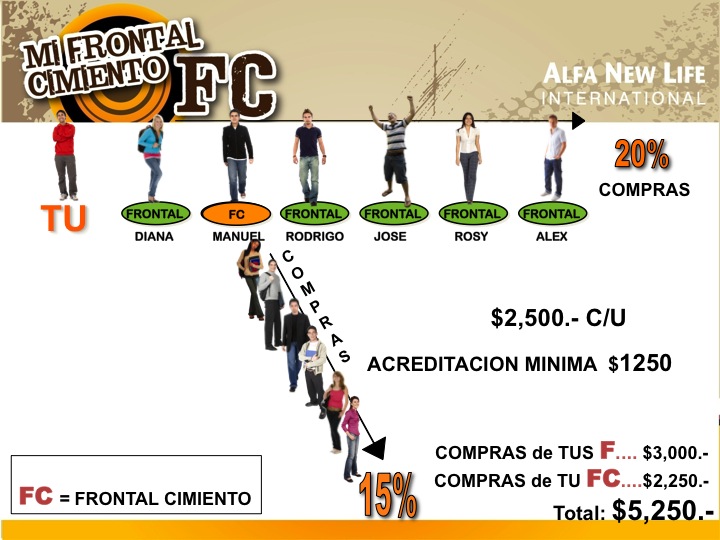 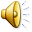 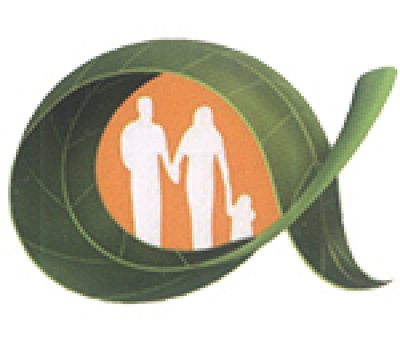 SISTEMA GANAR GANAR ALFA
30% de los frontales de tus frontales (2ª línea).
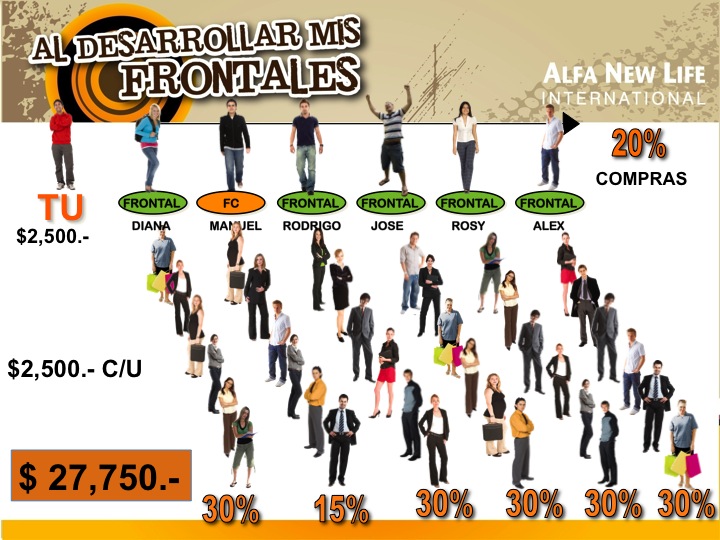 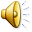 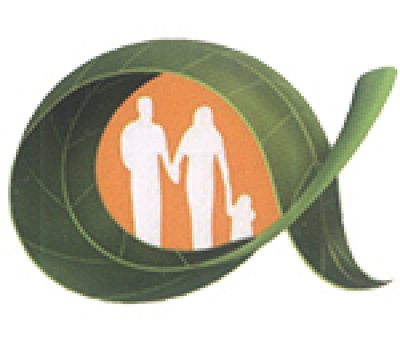 SISTEMA GANAR GANAR ALFA
15% Infinitos por buen desempeño del grupo de tu FC.
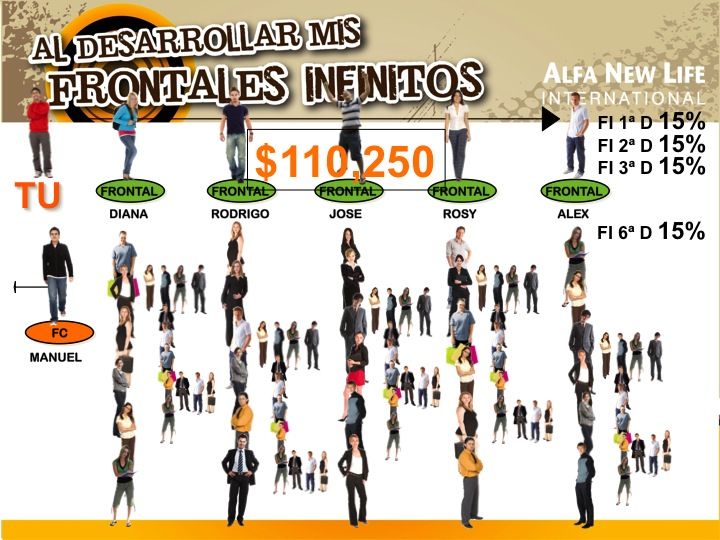 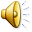 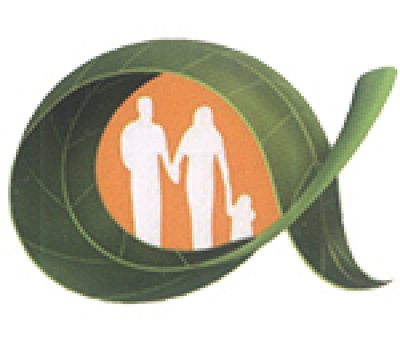 ¿POR QUE FUNCIONA ALFA NEW LIFE?
POR SUS PRODUCTOS.


POR EL SISTEMA DE MERCADEO.


POR LA CAPACITACION.
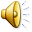 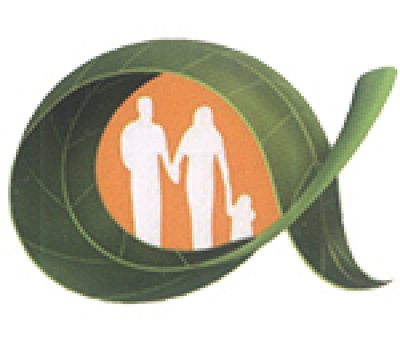 ¿QUE ESPERAS?
No dejes pasar mas el tiempo, ¿A caso no ha pasado ya suficiente?
El pasado no lo puedes cambiar, pero puedes trazar un mejor futuro HOY.
¿Qué puedes perder? $105.°°. Pero puedes ganar tu libertad financiera, tu felicidad y la de tu familia.
Llama ya o contáctanos, te asesoramos de inmediato. Este será un buen mes ;).
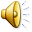 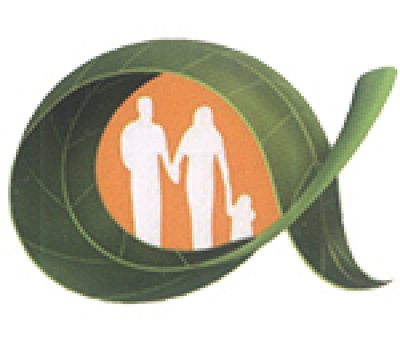 ALFA NEW LIFE INTERNATIONAL
Un mundo mejor para todos.







Contáctanos www.anl.yolasite.com 
andresbeach@hotmail.com Tel. 229 2981140
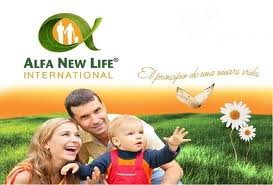 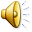